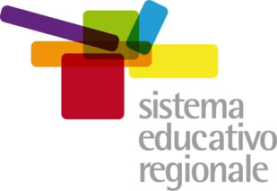 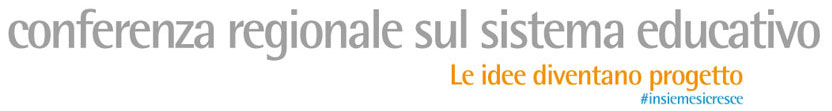 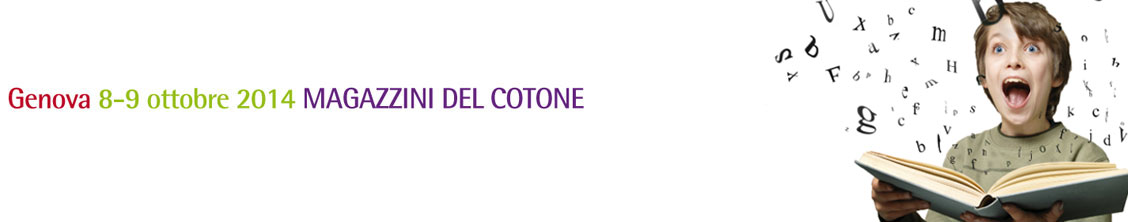 BISOGNI EDUCATIVI SPECIALI


AID Liguria
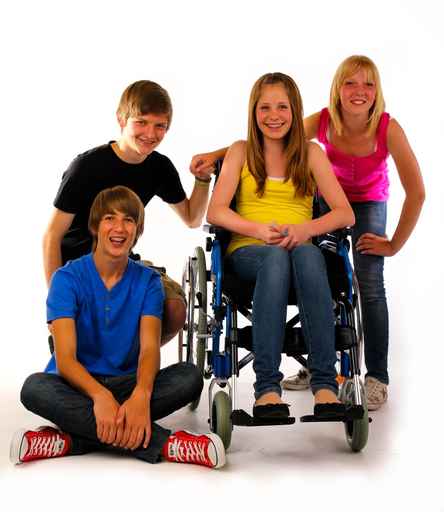 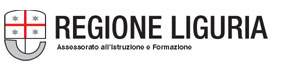 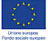 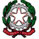 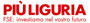 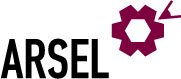 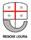 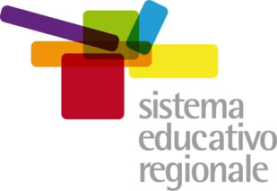 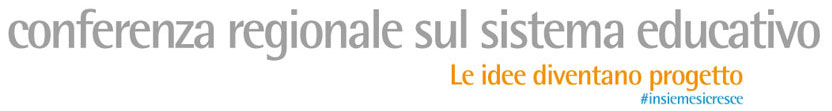 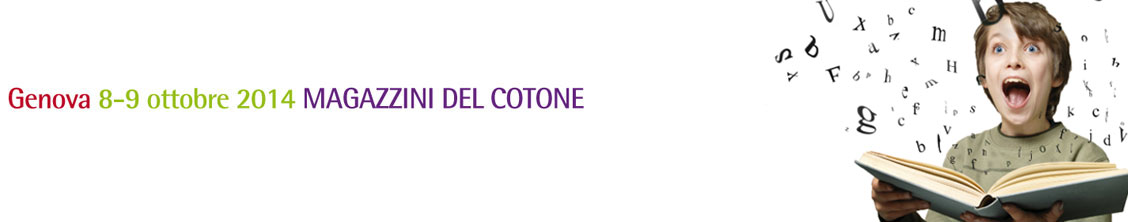 Team di coordinamento:

DANIELA BOTTA 
docente dell’I.C. di Serra Riccò e Sant’Olcese

MARIA CARLUCCI 
docente dell’Istituto Comprensivo San Fruttuoso

CLAUDIA NOSENGHI 
Responsabile operativa Centro Risorse Alunni Stranieri (CRAS)- USR LIGURIA

ANNA MARIA RONCORONI 
Presidente di A.I.S.T.A.P

MIRELLA ZANOBINI
Professore associato di Psicologia dell'handicap dell’Università di Genova


PROF.RE DARIO IANES
Docente ordinario di Pedagogia e Didattica Speciale all'Università di Bolzano e co-fondatore del Centro Studi Erickson di Trento
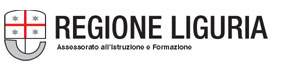 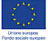 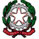 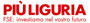 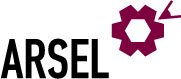 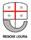 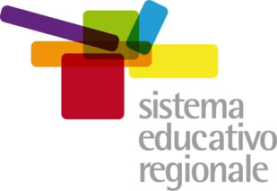 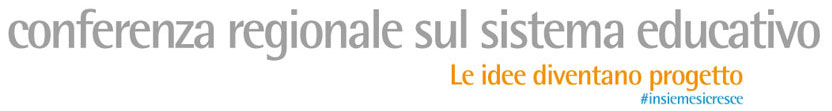 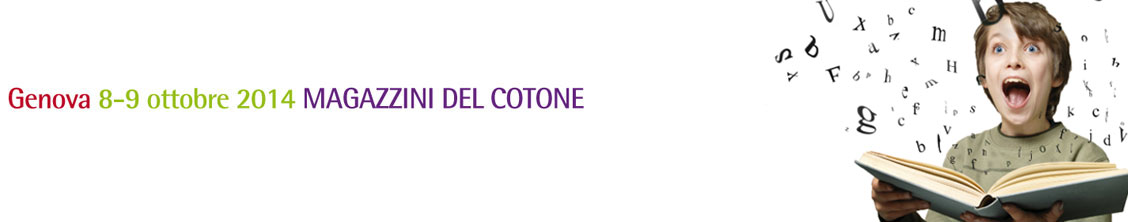 PATTO D’AULA
Per i non udenti è presente la traduzione in LIS
Obiettivo: creare le tesi finali sui bes da consegnare alla  
   Regione Liguria 
 Interventi finalizzati ad indicare priorità, offrire 
  metodologie vincenti, soluzioni brillanti ed economiche
 Richiesta di intervento tramite hostess
 Si interviene dal pulpito con microfono
 Interventi di 5 minuti al 4° minuto si preavviserà che si è 
  entrati nell’ultimo minuto. Al 5° minuto si deve finire la frase  
  ed interrompere.
 Cellulari spenti o silenziosi
 Saranno messi a disposizione sul sito le minute di tutti gli 
  interventi e di tutti i gruppi come pure i file mp3 dei 6 gruppi 
  di lavoro
 Lavori chiusi alle 19.
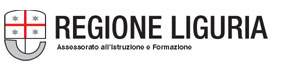 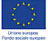 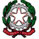 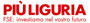 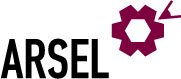 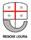 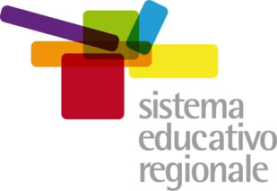 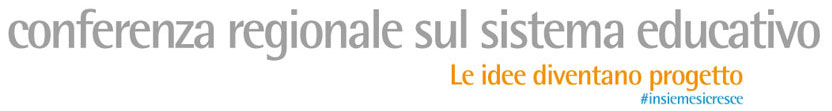 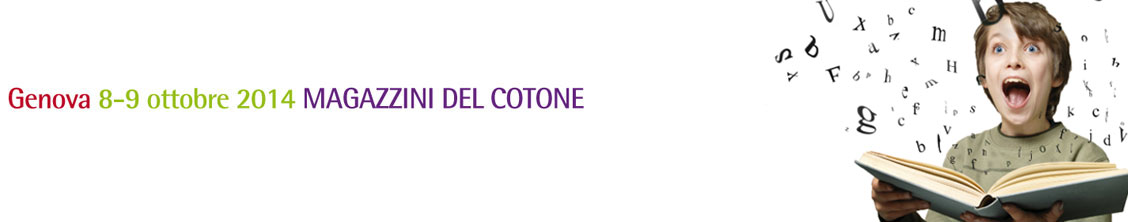 TRACCE INIZIALI PER LA DISCUSSIONE
Documento elaborato da: Claudia Nosenghi
                             Dino Castiglione
                             Aureliano Deraggi
                             Gloria Rossi

Sguardo alla situazione esistente in Liguria
Sintesi delle criticità.
inadeguata distribuzione nelle secondaria di secondo grado di disabili e stranieri 
Elevata dispersione
Faticosa integrazione soprattutto nella secondaria di
   secondo grado
Necessità continua di riproporre tematiche di inclusione 
   nella formazione di dirigenti e insegnanti
Incertezza attuativa dei CPIA (Centri Provinciali Istruzione Adulti)
Le buone pratiche
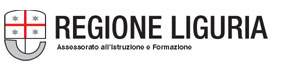 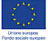 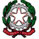 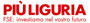 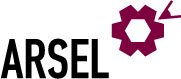 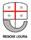 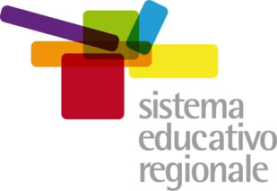 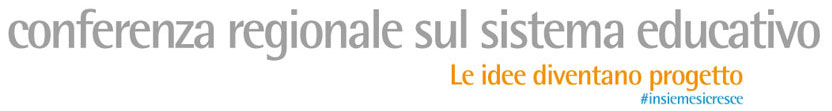 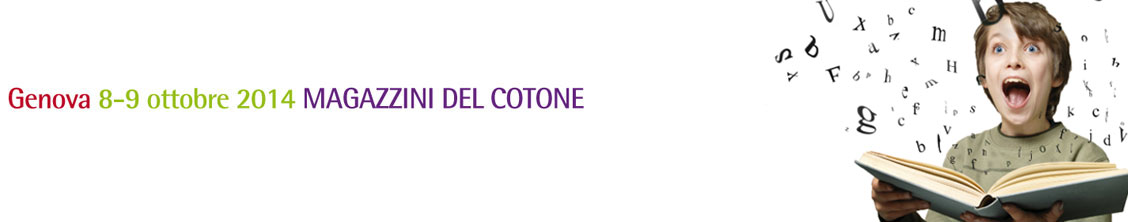 1. Punti salienti della nuova normativa
       2. Che cosa sono i BES?
       3. Quali alunni?
       4. Chi individua gli alunni con Bisogni Educativi   
           Speciali?
       5. Il Piano Didattico Personalizzato (PDP)
       6. Azioni interne alla scuola
       7. Buone pratiche
       8. Quali i compiti del GLI?
       9. Le azioni esterne alla scuola a livello  
           territoriale (CTS)
      10. L’équipe di docenti specializzati (docenti 
           curricolari e di sostegno
      11. Nuove figure emergenti specializzate
      12. Un portale dedicato
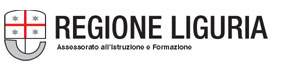 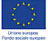 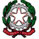 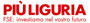 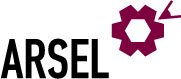 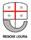 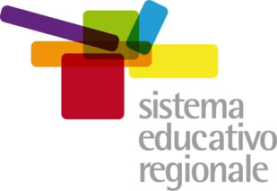 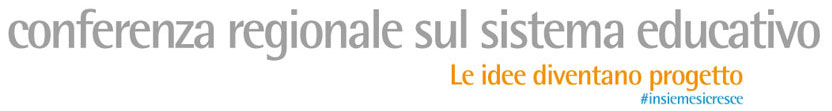 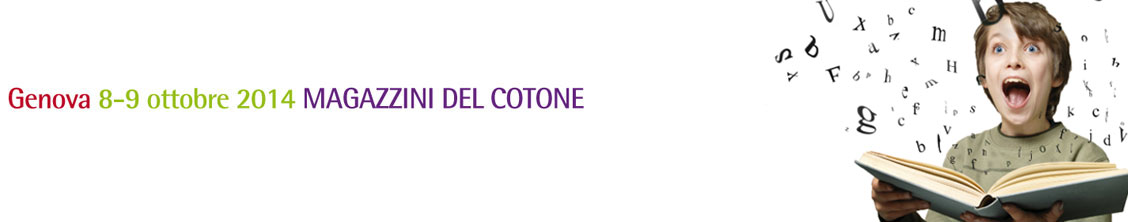 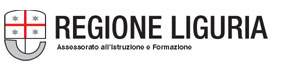 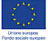 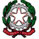 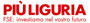 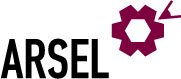 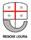 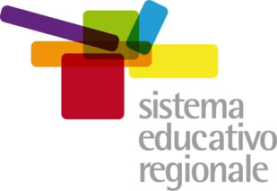 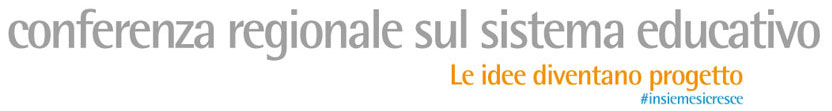 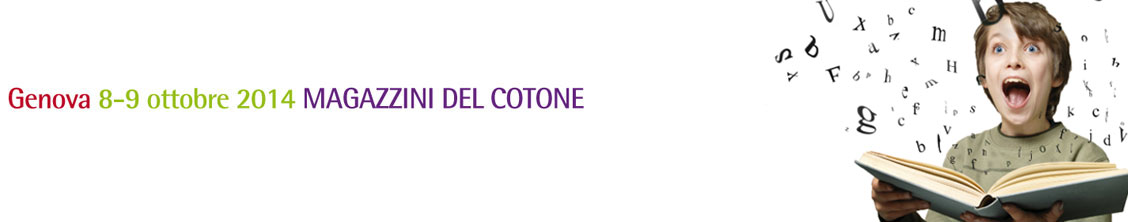 RECENTI SVILUPPI … e CONTENUTI: 

Comunicazione USR Liguria 3/06/2014

(Piano Annuale per l’Inclusività 2014/2015 – C.M. 6 marzo 2013 n. 8  - applicazione Legge 15 luglio 2011 n. 111. )

“…ai fini della “richiesta di organico di sostegno ai sensi dell’art. 19 comma 11 della Legge 15 luglio 2011 n. 111... alla data odierna, al disposto della summenzionata Legge non sono seguite indicazioni attuative, pertanto …. attribuzione dell’organico di sostegno … secondo le consuete procedure. ... non  richiesto, per l’anno scolastico 2014/2015, l’invio del citato Piano Annuale all’Ufficio Scolastico Regionale.”
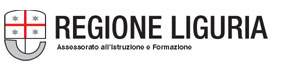 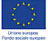 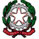 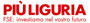 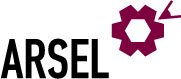 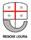 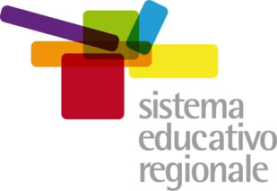 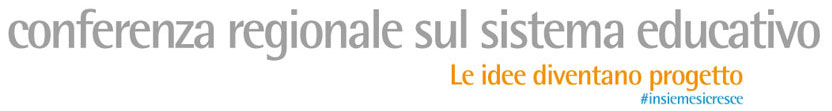 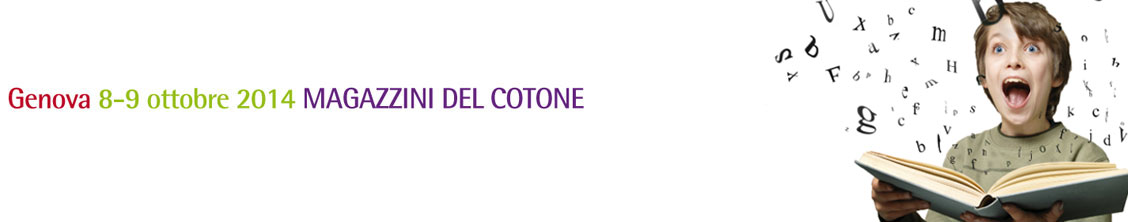 Scuola e inclusione: 

proposta di legge sul sostegno
Si tratta di un progetto di legge organico, che vuole aggiornare le disposizioni contenute nella L. 104/92, anche in considerazione della sopravvenuta autonomia scolastica e dei progressi delle politiche scolastiche in direzione dell’inclusione. Ecco alcuni punti:
 Il progetto di inclusione dovrà essere preso in carico da tutti i 
  docenti curriculari e non solo da quelli di sostegno
 Continuità didattica
 Semplificazione degli atti burocratici legati alla  
  certificazione
 I docenti di sostegno giungeranno nell’arco di un triennio a 
   coprire i posti disponibili (con numero pari a 110.000).
  I posti confluiranno nell’organico di rete e tramite il
   Piano Annuale per l’inclusività saranno assegnati in base alle
   necessità.
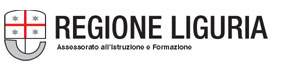 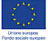 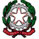 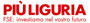 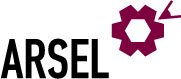 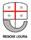 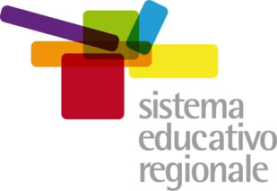 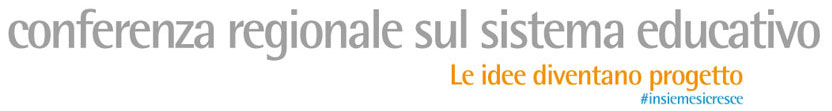 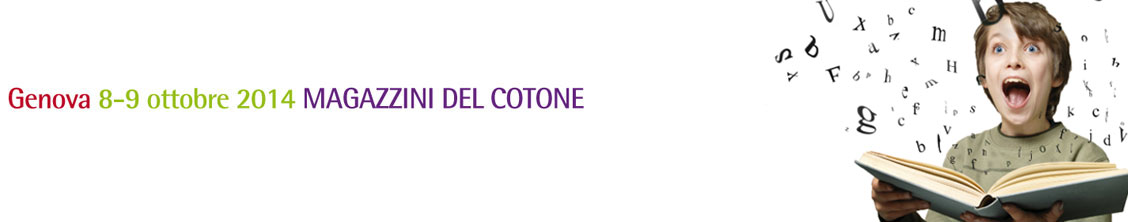 I lavori si sono svolti in 3 fasi: •    attraverso 4 incontri territoriali nelle province liguri per promuovere l’evento e portare a conoscenza dell’impegno un pubblico più ampio. Sono stati chiamati a confrontarsi gli attori del sistema presenti sul territorio locale: famiglie, docenti, studenti, associazioni datoriali, sindacati, terzo settore... 
•    attraverso incontri di feed back con le singole realtà coinvolte 
direttamente nel far crescere insieme i giovani liguri. Gli attori del sistema hanno organizzato al proprio interno degli
incontri dove hanno discusso di quanto emerso negli incontri
territoriali e si sono quindi definiti gli obiettivi specifici da
condividere nella conferenza regionale 
•   E infine la Conferenza regionale dove i partecipanti avranno a disposizione la possibilità di confrontarsi su delle tematiche globali che verranno approfondite in gruppi di lavoro e condivise con tutti durante la sessione finale dell’evento “Le idee diventano progetto”
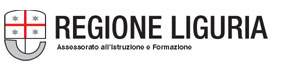 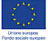 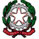 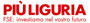 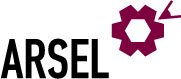 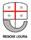 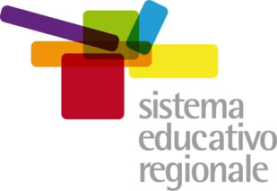 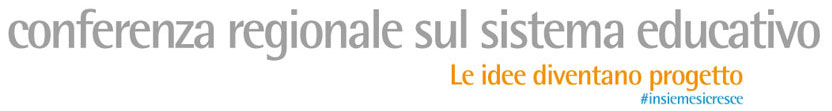 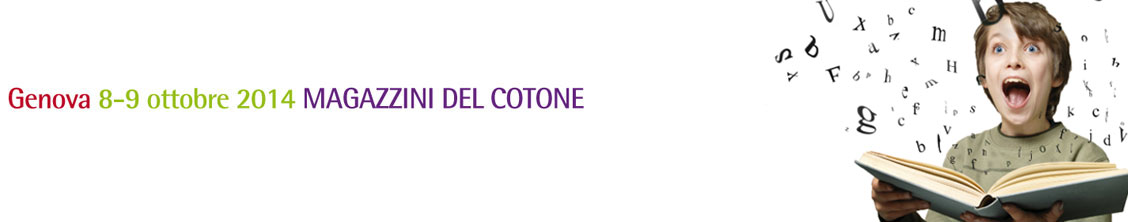 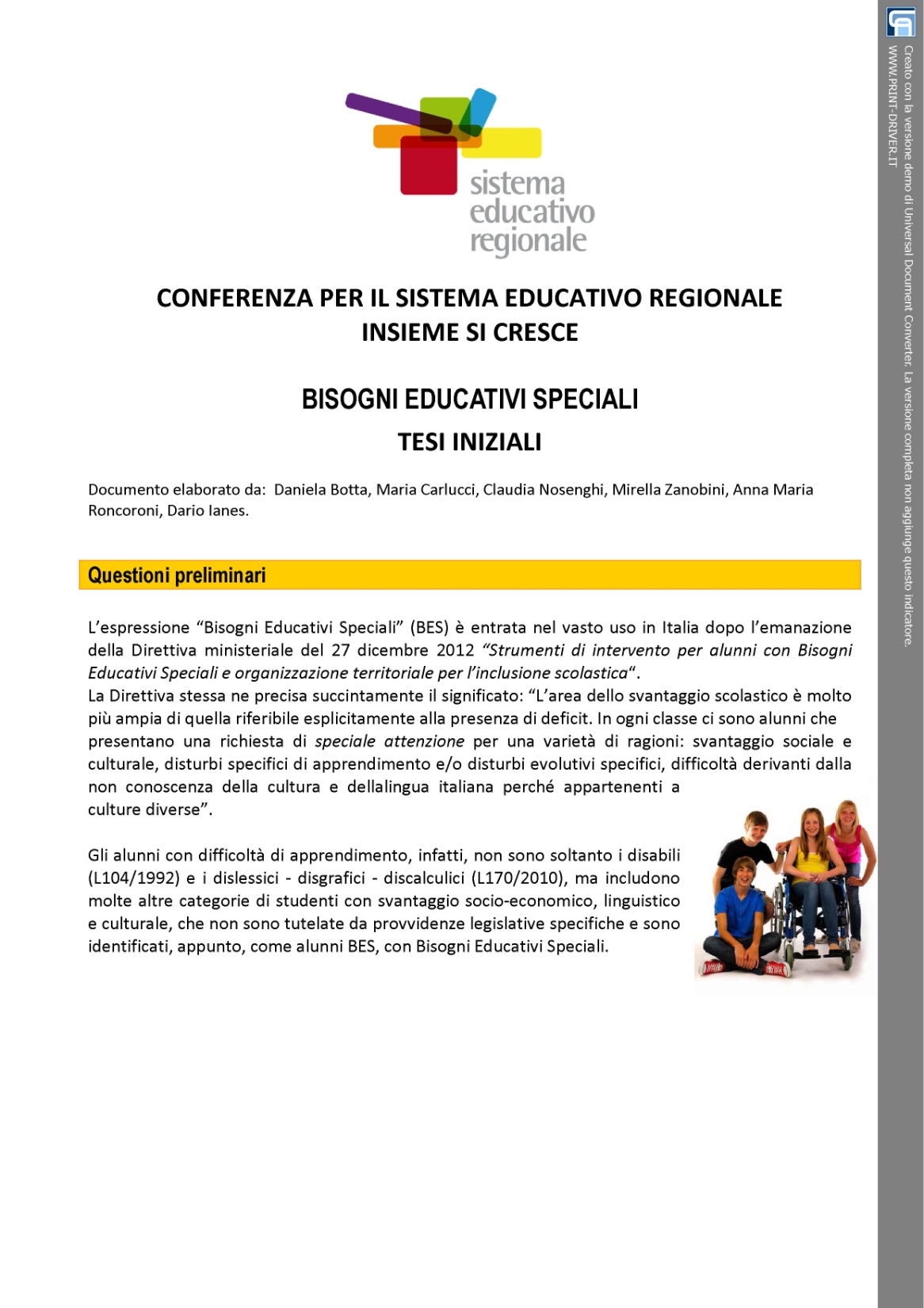 TESI INIZIALI
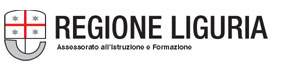 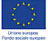 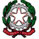 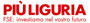 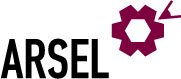 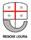 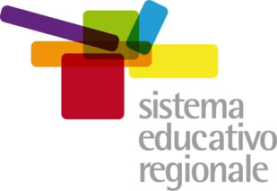 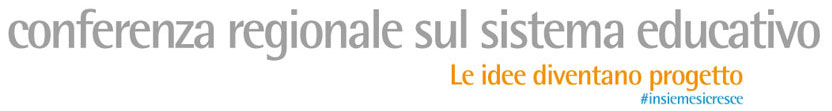 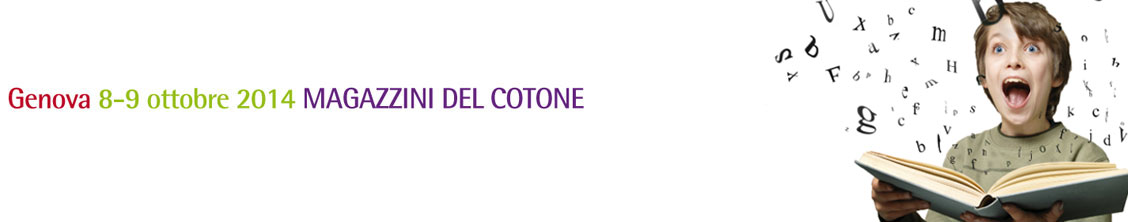 MAGGIORE RETE
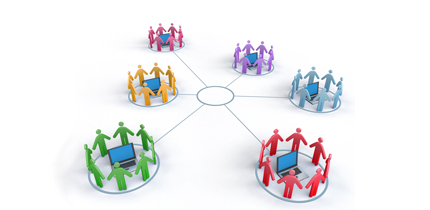 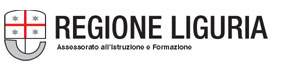 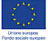 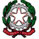 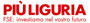 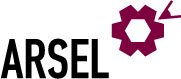 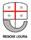 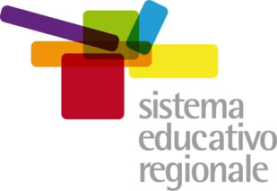 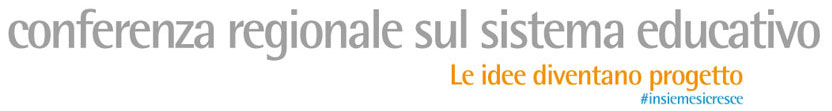 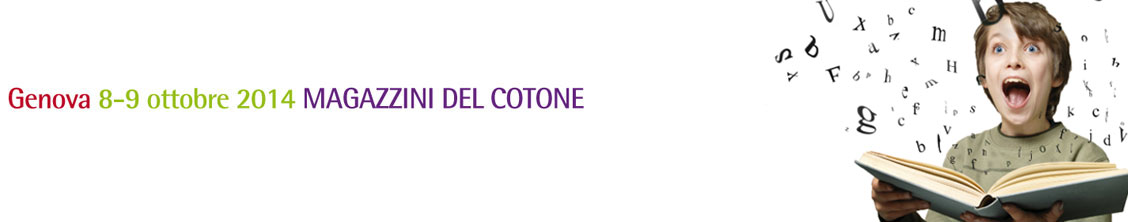 NUOVE TECNOLOGIE/DIGITALE
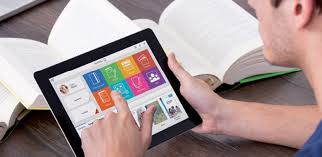 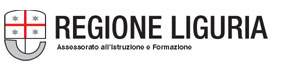 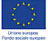 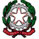 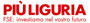 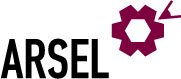 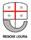 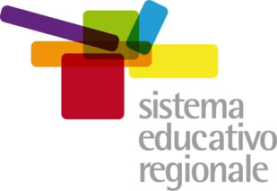 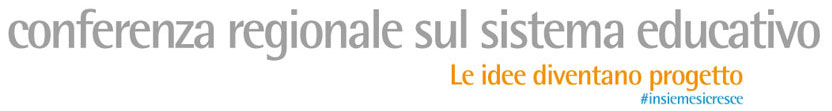 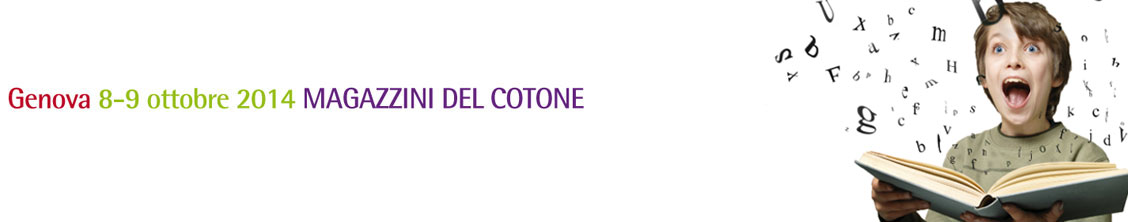 NUOVE FIGURE PROFESSIONALI
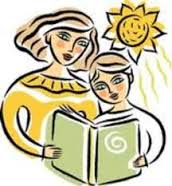 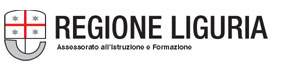 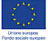 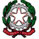 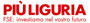 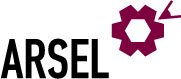 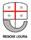 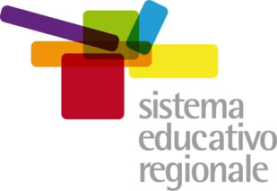 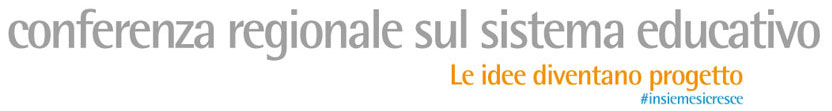 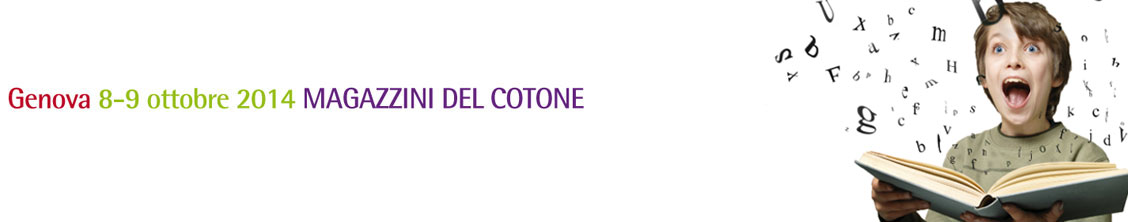 FORMAZIONE DEGLI ALUNNI 
DISABILI
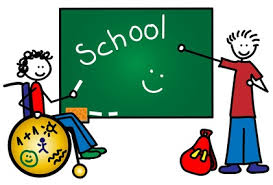 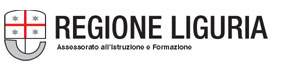 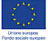 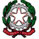 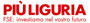 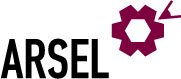 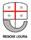 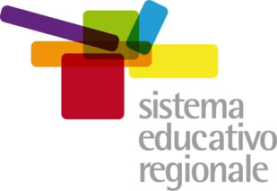 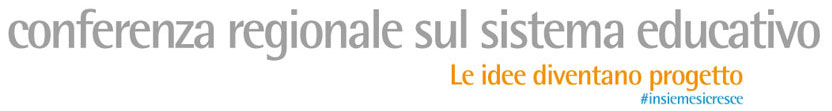 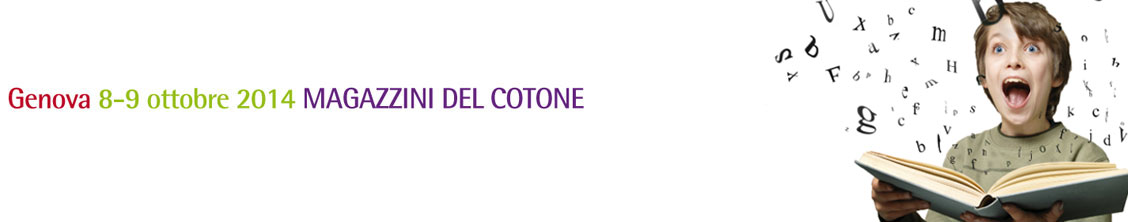 CORSI PROFESSIONALI
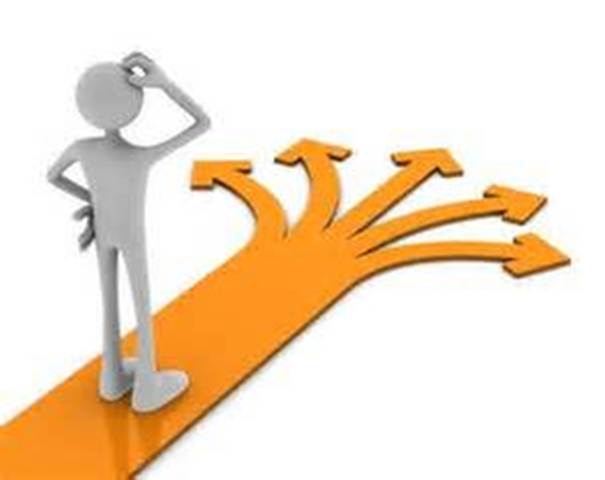 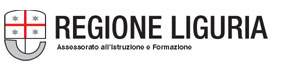 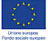 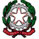 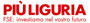 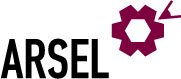 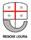 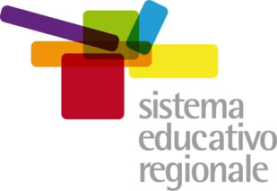 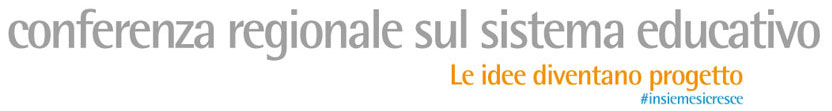 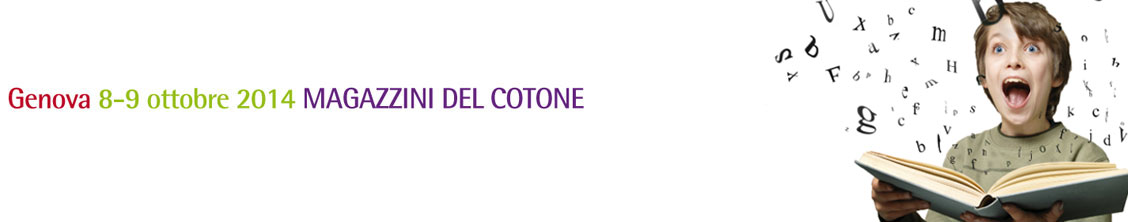 ACCOGLIENZA E INTEGRAZIONE DEGLI ALUNNI STRANIERI
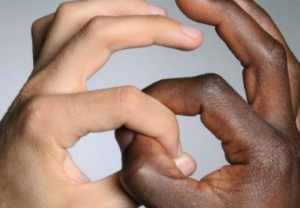 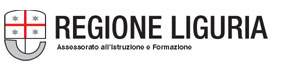 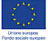 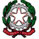 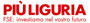 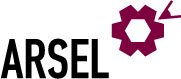 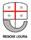 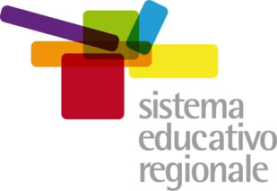 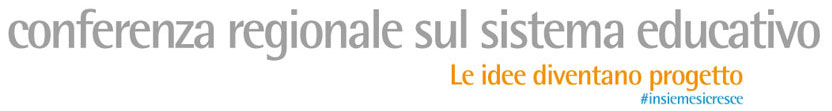 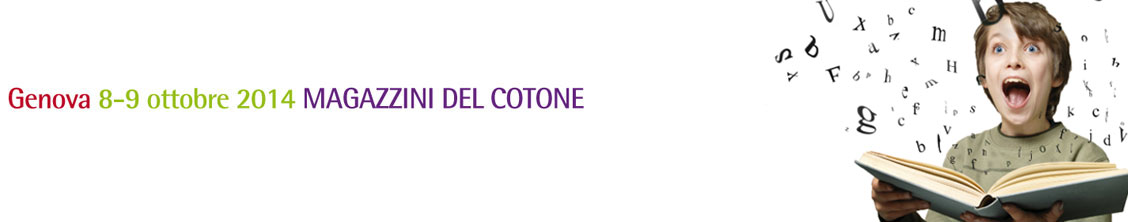 COLLABORAZIONE CON COOPERATIVE E 
ASSOCIAZIONI PER ATTIVITÀ 
EXTRA SCOLASTICHE
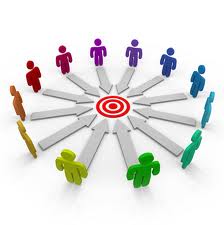 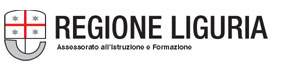 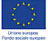 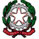 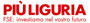 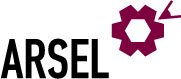 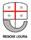 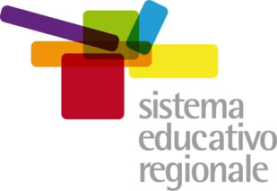 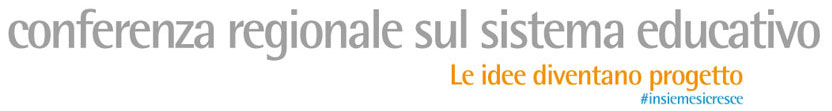 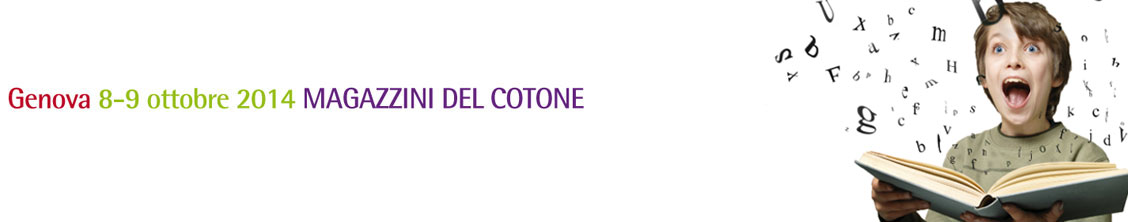 PROFESSIONALITA’ DEL DOCENTE
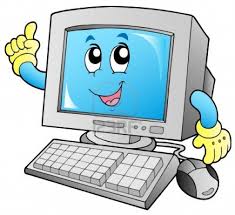 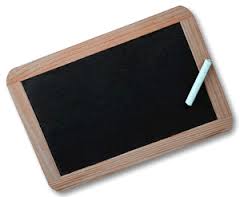 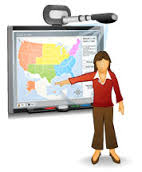 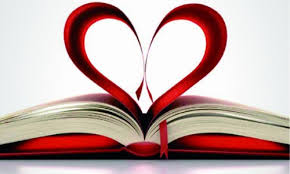 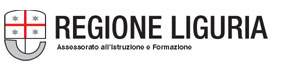 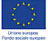 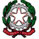 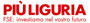 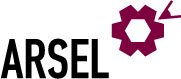 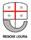 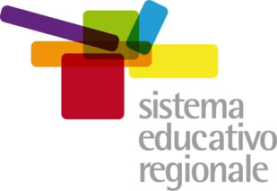 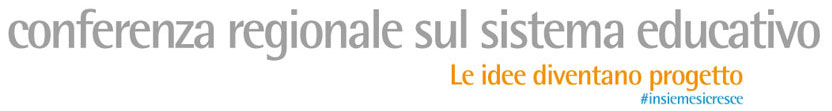 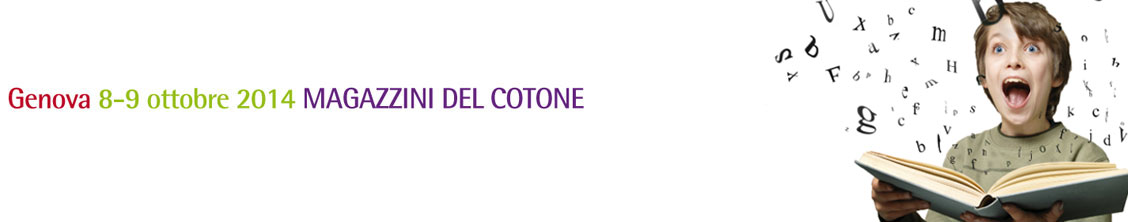 DOTT. RAFFAELE CIAMBRONE

Dirigente Dipartimento dello Studente del Miur


“Dalla normativa sui BES alla didattica inclusiva
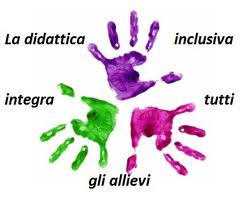 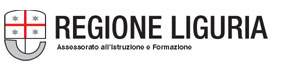 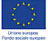 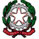 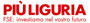 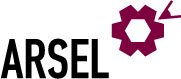 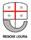 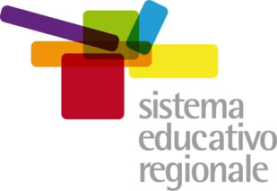 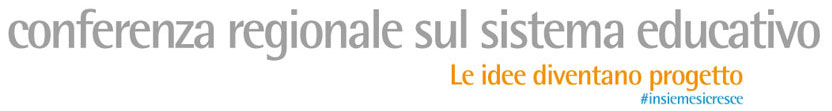 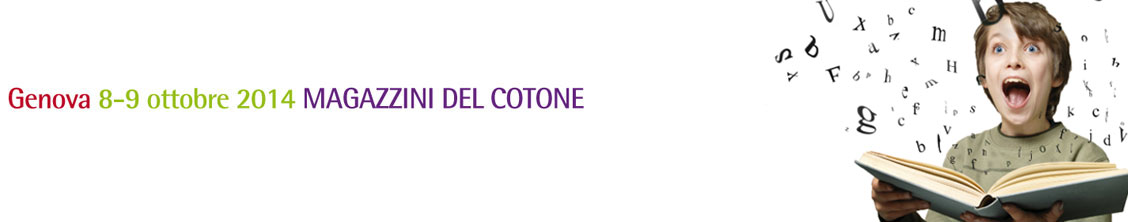 PROF. GIACOMO STELLA

Professore ordinario di Psicologia Clinica
Direttore scientifico di I.RI.DE. (Istituto di Ricerca Dislessia Evolutiva)

“I bambini con BES stanno bene o male nella scuola attuale?”
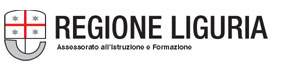 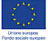 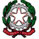 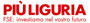 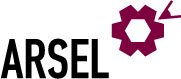 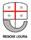 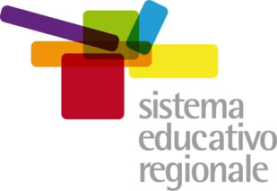 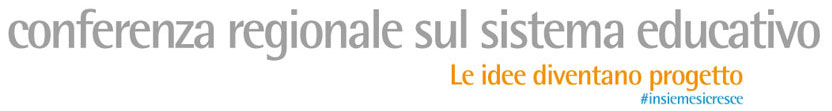 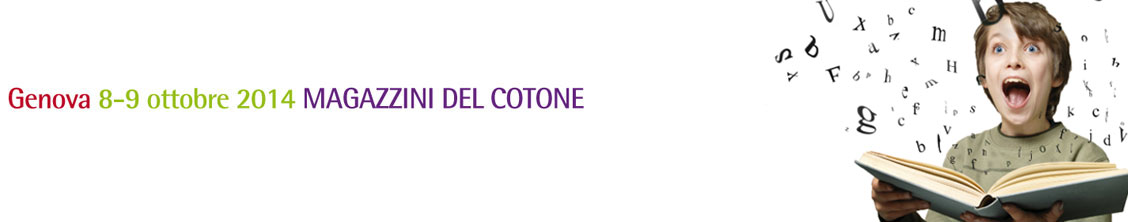 La LIS come risorsa 
per l’inclusione

“PINOCCHIO IN LIS”

PROF.SSA Paola Vicari
Liceo Mazzini di La Spezia
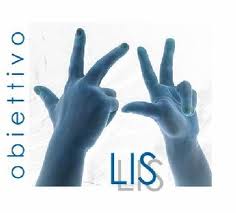 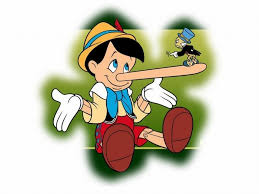 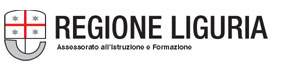 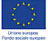 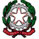 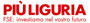 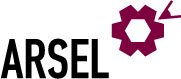 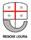 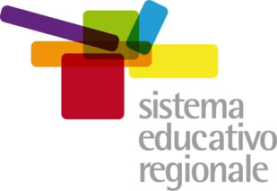 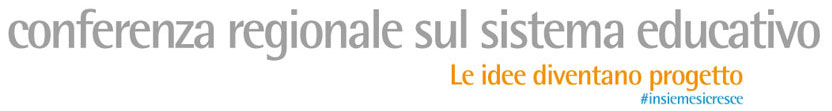 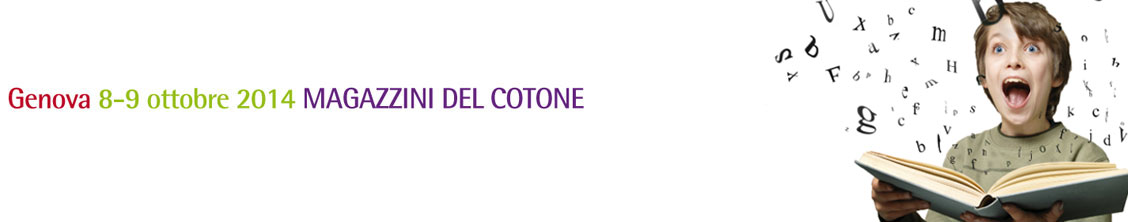 LA QUALITA’ DELL’INTEGRAZIONE 
SCOLASTICA A GENOVA:
STATO DELL’ARTE E 
PROSPETTIVE FUTURE


PROF.SSA Mirella Zanobini 
UniGe
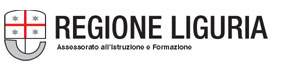 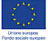 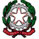 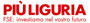 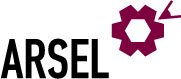 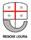 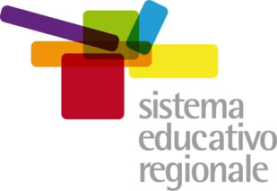 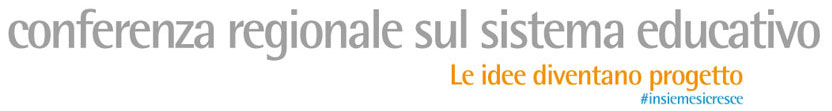 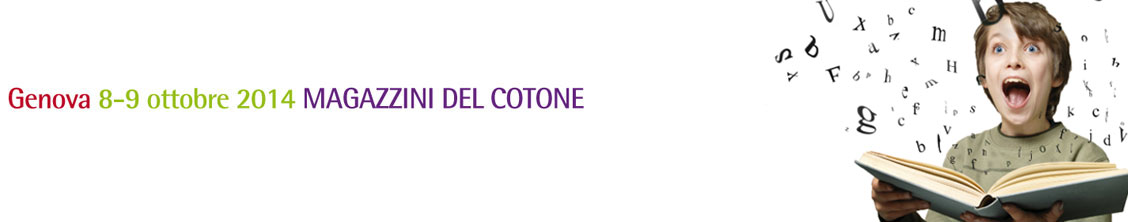 FARE RETE A SCUOLA: 
TEAM DOCENTI, FAMIGLIE, CLASSI

D.SSA Emilia Restani 
“Il Timone”
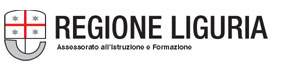 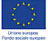 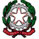 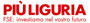 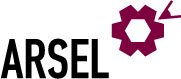 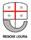 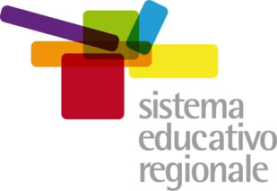 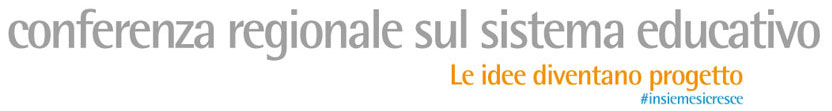 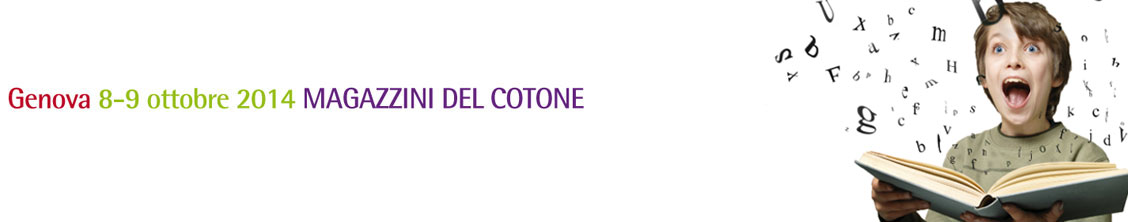 NEL CERCHIO DELLE STORIE

Laboratorio teatrale universitario
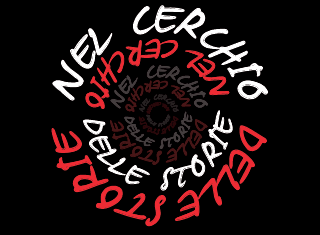 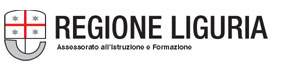 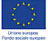 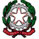 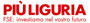 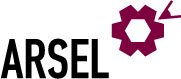 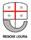 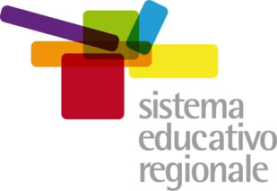 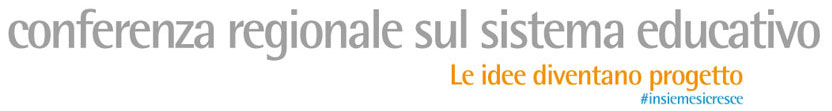 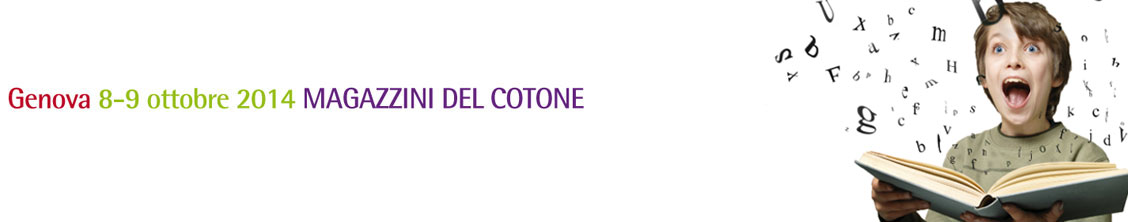 UNA DIDATTICA PER TUTTI
CON LE MAPPE


M.C. Valente e E. Cerruti 
AID Liguria
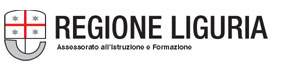 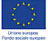 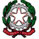 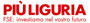 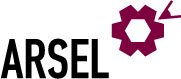 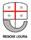 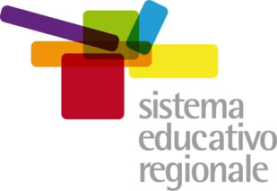 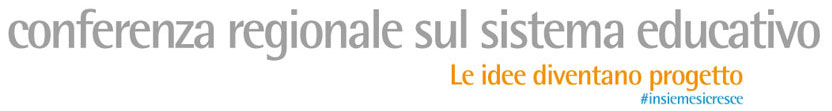 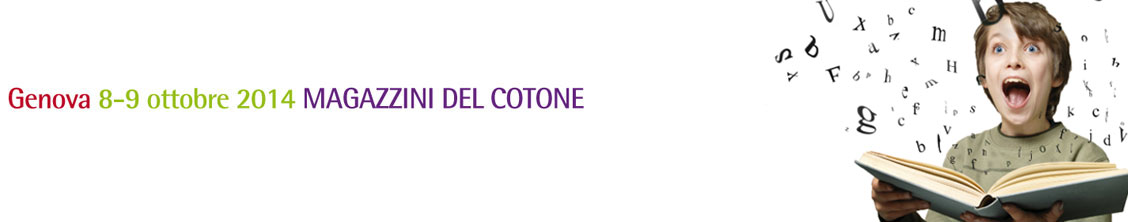 TANTE ORIGINI, TANTE LINGUE:
SUPPORTI PER UNA 
SCUOLA ACCOGLIENTE


D.SSA Claudia Nosenghi 
(CRAS –USR LIGURIA)
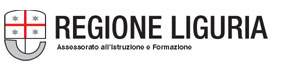 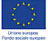 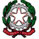 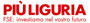 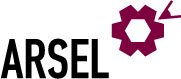 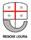 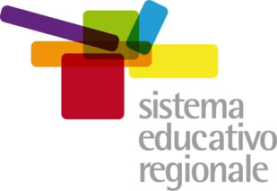 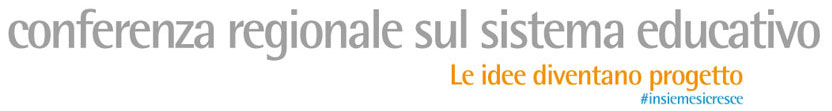 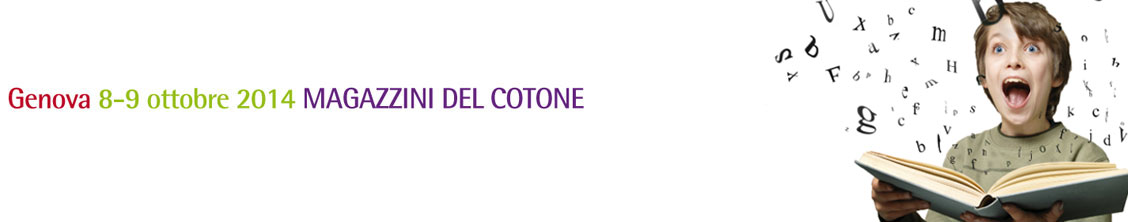 LA ROBOTICA EDUCATIVA E CREATIVA A SOSTEGNO DI UNA DIDATTICA PER BES


IMMACOLATA NAPPI 
Scuola Primaria Dante Alighieri di 
La Spezia
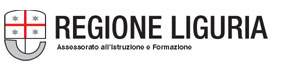 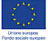 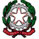 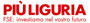 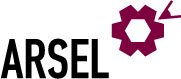 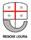 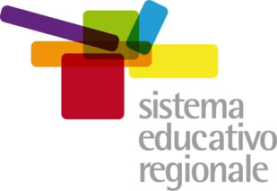 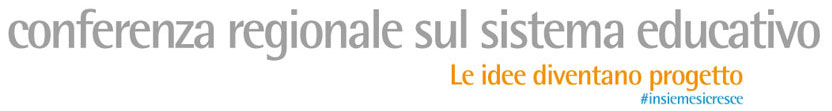 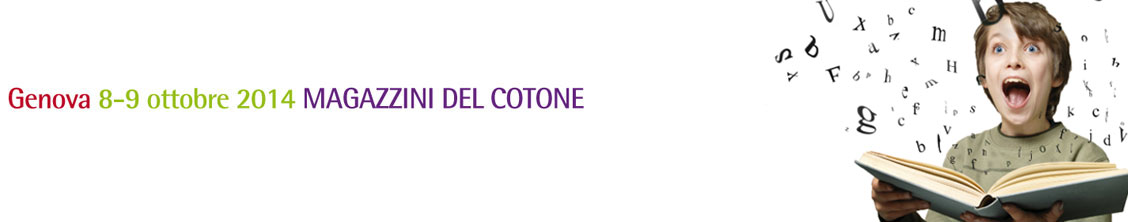 WEB RADIO SOUND
(filmato a cura della Prof.ssa Silvia Ferrazzano)


PROF.SSA ELISA SCIACCALUGA
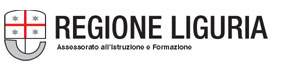 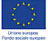 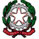 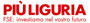 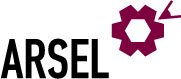 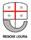 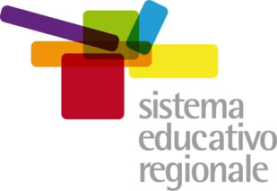 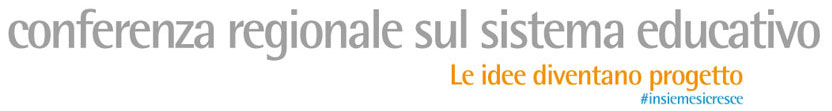 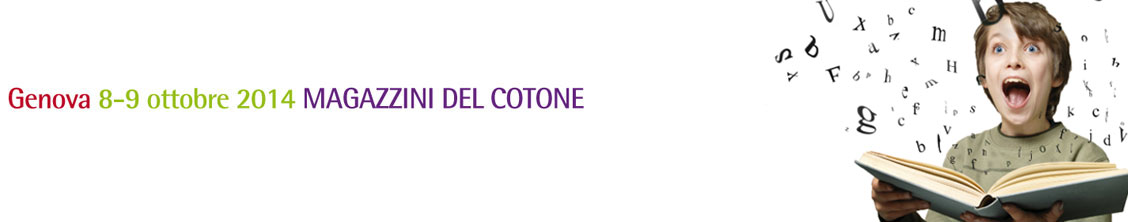 SO-STARE IN UNA SCUOLA SENZA CONFINI

D.SSA ROBERTA ROTA
D.SSA PATRIZIA ACQUISTA
(FIDAPA)
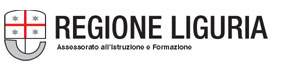 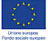 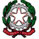 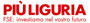 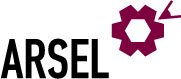 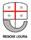 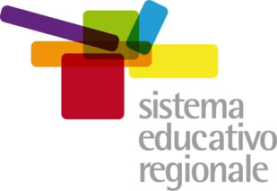 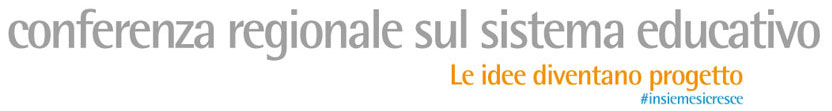 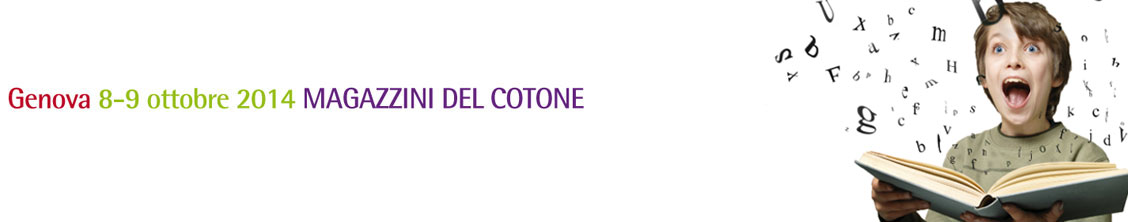 La plusdotazione ed i BES: una proposta per l'inclusione

d.Ssa Anna maria Roncoroni 
(AISTAP)
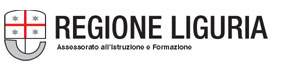 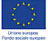 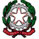 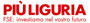 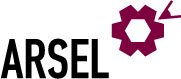 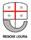 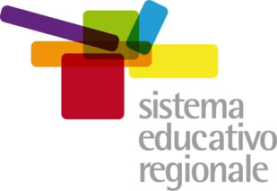 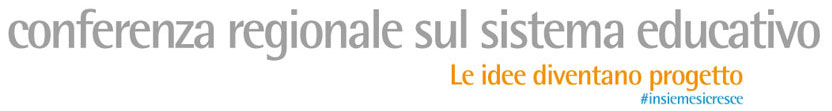 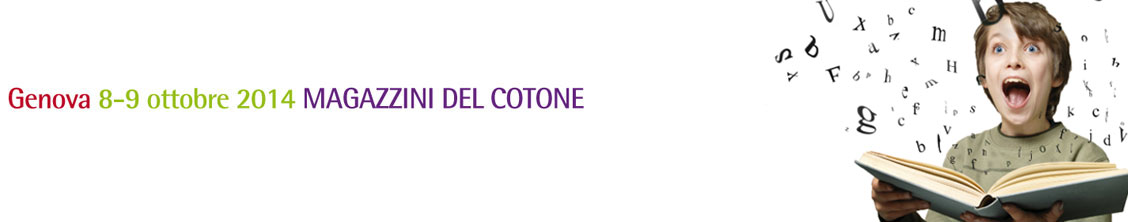 UNA FIGURA A SOSTEGNO DEI BES

PROF.SSA Daniela Senarega
(UNIGE Psicomotricità)
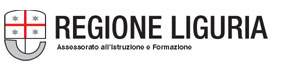 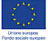 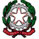 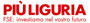 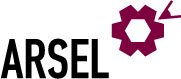 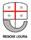